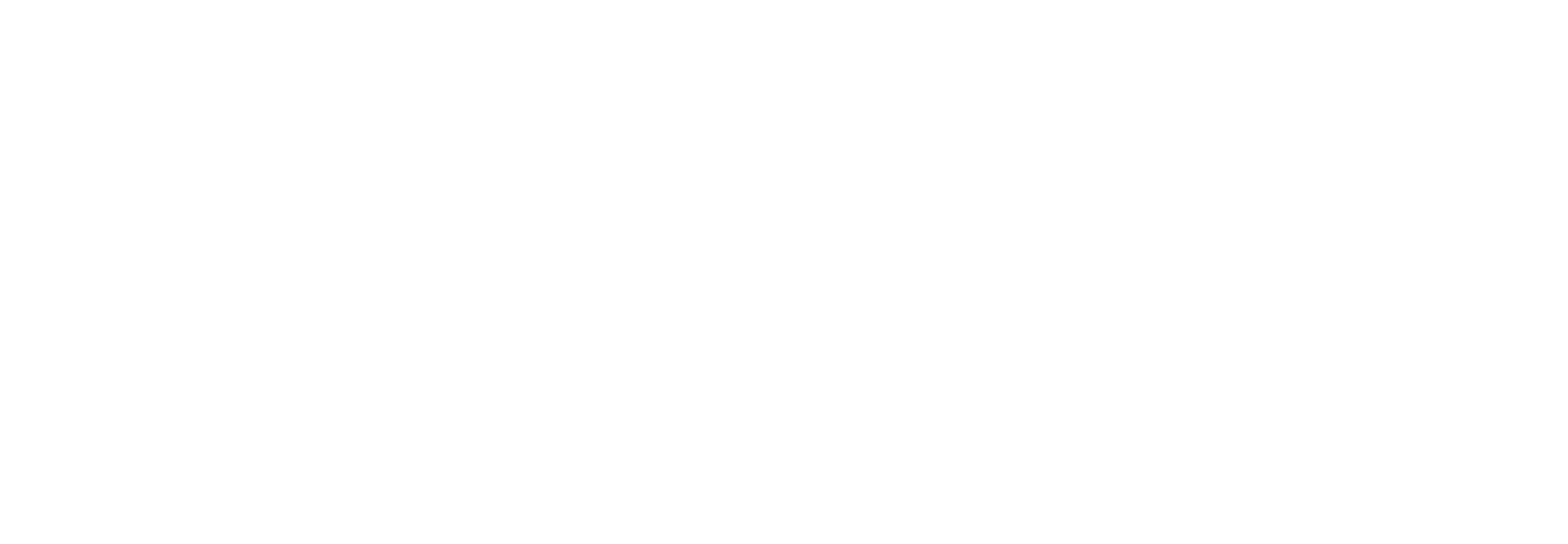 http://charterschools.nv.gov/
2
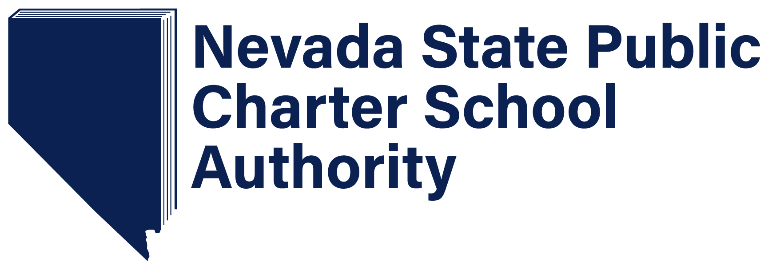 2020-2021 
Proposed Revisions to the Site Evaluation Process
Summary of Changes
August 28, 2020
PURPOSE OF SITE EVALUATIONS 
•To exercise oversight, gather formal and anecdotal evidence 
• SPCSA’s monitoring of its schools 
• Document progress toward goals outlined in schools’ charter to ensure accountability as a state authorized, public school 

FOCUS OF SITE EVALUATIONS 
• Academic Performance 
• Organizational effectiveness of the school 
• Adherence to the approved charter and charter contract with the Authority 

BEST PRACTICES OF WELL-ESTABLISHED, HIGHLY-RECOGNIZED AUTHORIZERS 
	•Colorado Charter School Institute; District of Columbia Public Charter School Board; Massachusetts Department of Elementary & Secondary Education; SUNY (State University of New York) Charter Schools Institute 

Evidence gathered during Site Evaluations is ultimately used by the staff in its recommendations for renewal and by the Authority for a renewal decision.
3
4
Site Evaluations = Objective Feedback

Site Evaluations provide schools with objective feedback, but they may lead to additional support from the SPCSA depending on needs identified during Evaluations. 

Site Evaluations are more evaluative appraisals aligned with charter contract and school’s purpose for being. Oversight in nature. The WHAT of schools. 
•Targeted in Years 1, 3, 5 
•Years 6 for high-need, low-performing schools at-risk of not being renewed 
•Potential for correctional follow up by SPCSA 

The SPCSA may be at schools at other points throughout the year such as for:
•Grant Monitoring
•Technical Assistance/Training
5
Site Evaluations are not: 

•Critiques of the school model
•Micromanagement opportunities 
•Affronts to school autonomy

Site Evaluations are: 

•An opportunity to triangulate reports and data with qualitative information 
•An opportunity to build/strengthen relationships with operators 
•Opportunities to ‘look under the hood’ 
•Help schools ‘tune-up’ practices to fulfill charter and meet needs of all students 
•Checks on the ‘what’ 
•Alignment between implementation and charter contract
6
Site Evaluations are conducted by the Authorizing team of the SPCSA 

Focus of Site Evaluations in schools’ Years 1, 3, & 5
	
	•Year 1: Initial Site Evaluation
		• Ensure new school has a strong start that sets it up for long-term 			success; Identify any challenges that could be detrimental to the 			school meeting its goals 

	•Year 3: Site Evaluation 
		• Evaluate school’s progress, student achievement, and alignment to 			mission 
 
	•Year 5: Pre-Renewal Site Evaluation
		• Opportunity to identify key needs and urgent changes for schools 			that have shown inconsistent student achievement or have been 			consistently underperforming 

Additional opportunities as may be needed:
Years 6 for low-performing schools facing renewal 

Years 2 & 4 for any high-needs schools
7
Visits are conducted September through April 
	• Mindful of first month of school - culture and systems 		building for students and staff 
	• Last month of school - testing and end-of-year activities 

Start September 2020 with 39 schools through April 
	• Three possible dates proposed by schools within given 	month for Site Evaluation 
	• Align with schools’ calendars and SPCSA calendar, 	including charter application process 

 SPCSA Authorizing Team sets dates & communicates with schools 
	• Based on multiple factors – other schools’ availability, 	school breaks/vacations, SPCSA staff available within given 	month

All visits scheduled in August and December for the range of the school year
	• Ensure a plan for the year for both SPCSA staff and 	schools
8
Site Evaluations are .5 days to 2 days 
	•Dependent on number of campuses of an 	authorized school 
	•School needs/Star Rating 
	•Previously issued Notices of Concerns, Breach

Teams of 2-4 staff from the SPCSA Authorizing team 	•Training, Alignment, Collaboration 
	•Team trainings

Pre-work from schools 
	•Gathering of documents not available in Epicenter 	•Outreach, with support from SPCSA, to focus 	groups (i.e., families, selected staff, students) 
	•Asking only for information we don’t already have; 	don’t want to duplicate work 

On-site visits 
	•Focus groups, data collection, observation of 	instruction 
	•All grounded in common best practices of leading 	authorizers
9
10
The five changes proposed for the 20-21 school year cycle of site evaluations have evolved, improved, and developed due to thoughtful considerations stemming from experts within the field.
These include SUNY authorizer, prior and current charter school leaders, feedback from site evaluation surveys and discussion with stakeholders as well as the SPCSA executive leadership team.

The Nevada SPCSA originally designed its Site Evaluation protocols on the recommendations of the National Association of Charter School Authorizers, as well as researched best practices.  These practices remain in effect.
FIVE Proposed changes
11
12
CHANGE ONE

Place a statement in the new site evaluation handbook to lower the risk of bias within the focus groups.

Why: At times focus groups may have been comprised of individuals serving as both teachers and family members as well as students whose parent is an educator at the site.

How: Include a sentence in the Site Evaluation Handbook and support with an explanation to the school leader when selecting school focus groups.

For example, teachers who are also parents should not be selected for focus groups.
Entrepreneurial activities differ substantially
13
CHANGE TWO

Reduce the number of items schools must upload into Epicenter prior to the site evaluation.
Why: In some cases, schools were asked to provide documents that the SPCSA already possessed.  Additionally, the SPCSA received feedback that suggested that a few requested documents were very time-consuming to produce.


How: Eliminate all requests which are either redundant or not needed.
14
CHANGE THREE

Implement a presentation time.
Clear Communication and purpose
Why: The presentation provides the evaluation team with more time to learn with the school prior to the evaluation taking place, while also facilitating dialogue and questions.  Additionally, the presentation allows network and school leaders time to share important information about the site.

How: The presentation will provide details on the school’s educational model and approach and address specific topics, including academic, organization and financial performance.

The SPCSA will create a slide deck with these items and limit the timeframe of the presentation to 30 minutes.
CHANGE FOUR

Simplify the classroom observational portion of the rubric.


Why: The classroom rubric can be enhanced so that school leaders and other stakeholders have a more complete understanding of how they will be evaluated.  Additionally, proposed changes will improve the capacity of SPCSA team members in evaluating more classrooms in a thorough manner. ​

How: Revise the current rubric to simplify the criteria and note evidence observed in a yes or no fashion.
16
CHANGE FIVE 

Reduce the number of staff hours currently used to produce final written reports.

Why: This will improve staff capacity and provide meaningful feedback to schools as well as on time reports.

How: Create a model report based on the new rubric, and improve the internal process used to write, revise, edit and publish the reports.  Report template to be uploaded ahead of time.
17
Summary of proposed revisions
Input a new statement into the handbook to      provide more quality focus group feedback.
 
Lower the number of epicenter submissions.

Implement a presentation time.

Revise the classroom observation rubric.

Improve the publishing portion of the report.
18
QUESTIONS
Education Template
19
Thank You
Charterschools.nv.gov
20
Contact Us
Nevada State Public Charter School Authority
Address  :  1749 N. Stewart Street, Carson City, NV 89703
Phone  :  (775) 687-9174
Website  :  charterschools.nv.gov